Social Media Data Analysis
Team:
Hanu Pathuri 
Mohammed Tawashi
Amir Shirkhani
Naveed Mohammed
Vamsi Namuduri

Advisors: 
Prof. Amarnath Gupta
Project Focus:
Social media is the prime focus of this project. There are several opportunities to discover interesting facts and trends on various platforms. The opportunity that the team pursued is exploratory analysis of Twitter data with Media.
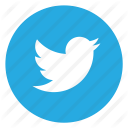 Why Twitter?
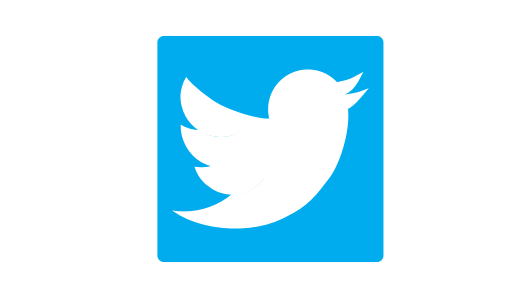 There are 330m monthly active users and 145 million daily users.A total of 1.3 billion accounts have been created.500 million people visit the site each month without logging in
Stake Holders and Business Value
1- Election Organizers:As part of a campaign, they can study and detect endorsing and opposing trends and act by counter measures using similar techniques. 2- Twitter:Platform itself can detect patterns and potentially restrict the behavior.3- Journalists: Report to general public on how a small group of influencers moving the narrative and pushing various agendas.4- General public
Main Hypotheses :
Can we coordinate cluster of images using the tweet’s texts?
Can we provide an input distribution ( expected distribution ) and get an interesting response?  
Can we investigate the hashtag co-occurrence (pairwise) relationships and find how media files may change the narrative?
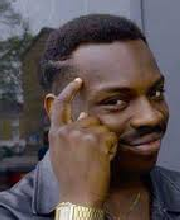 Data Preparation
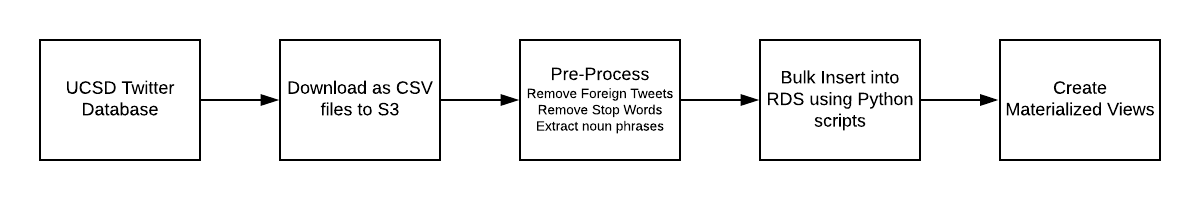 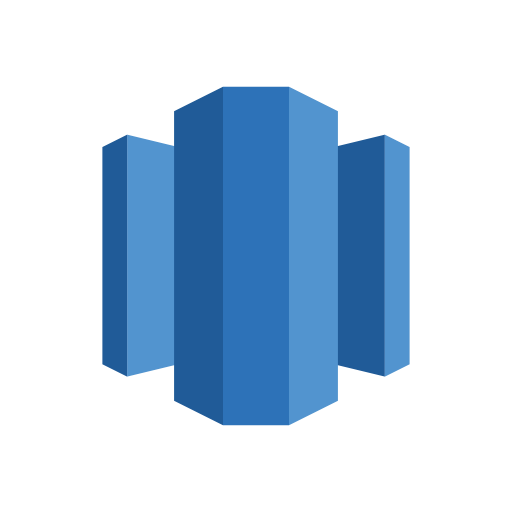 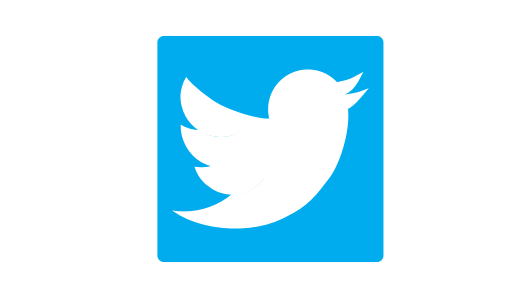 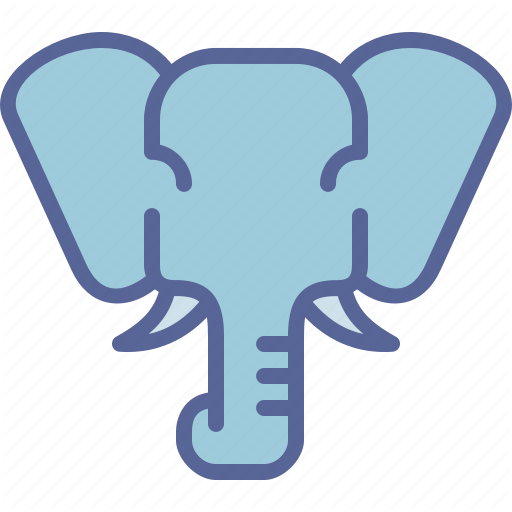 Solutions Architecture
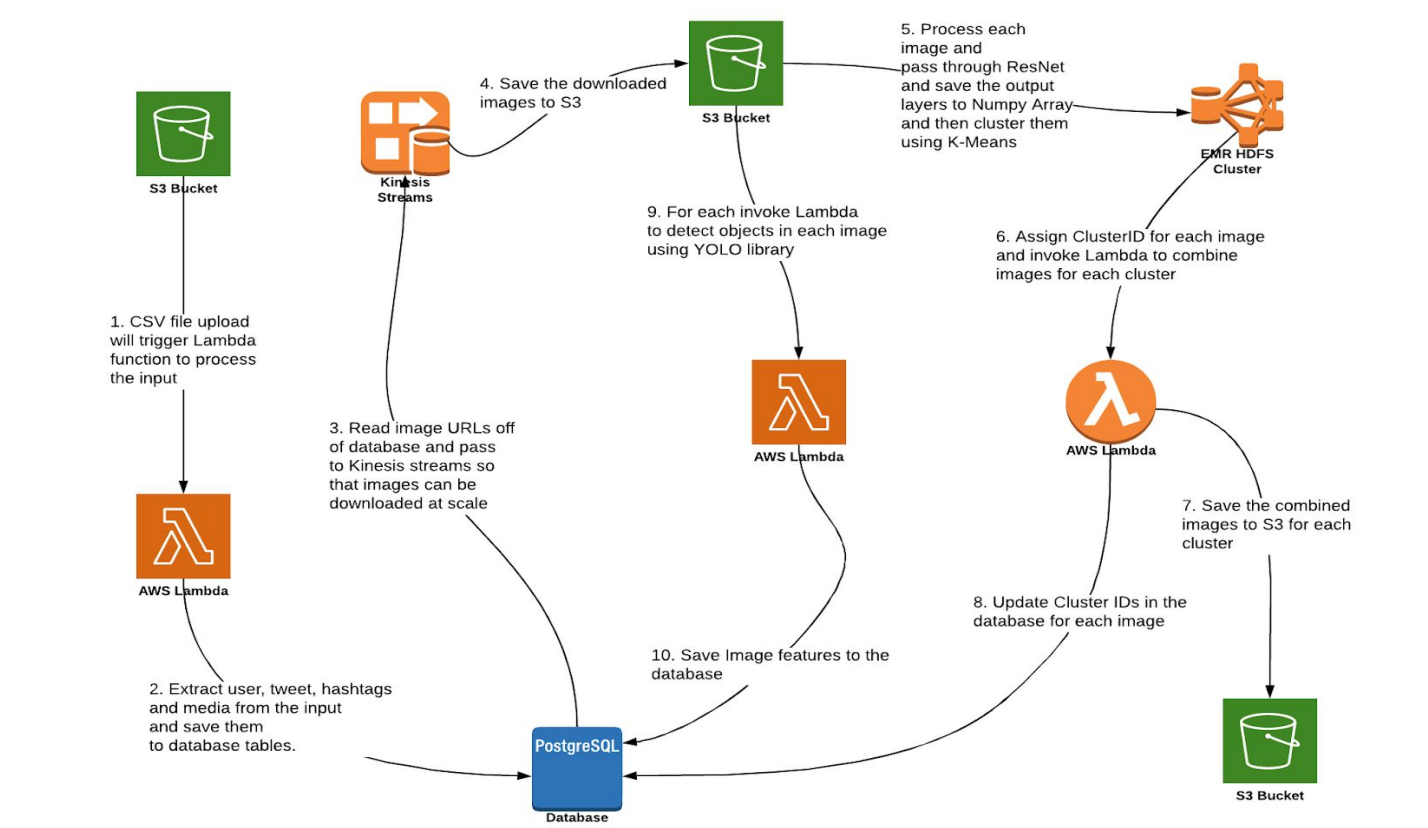 Database Schema
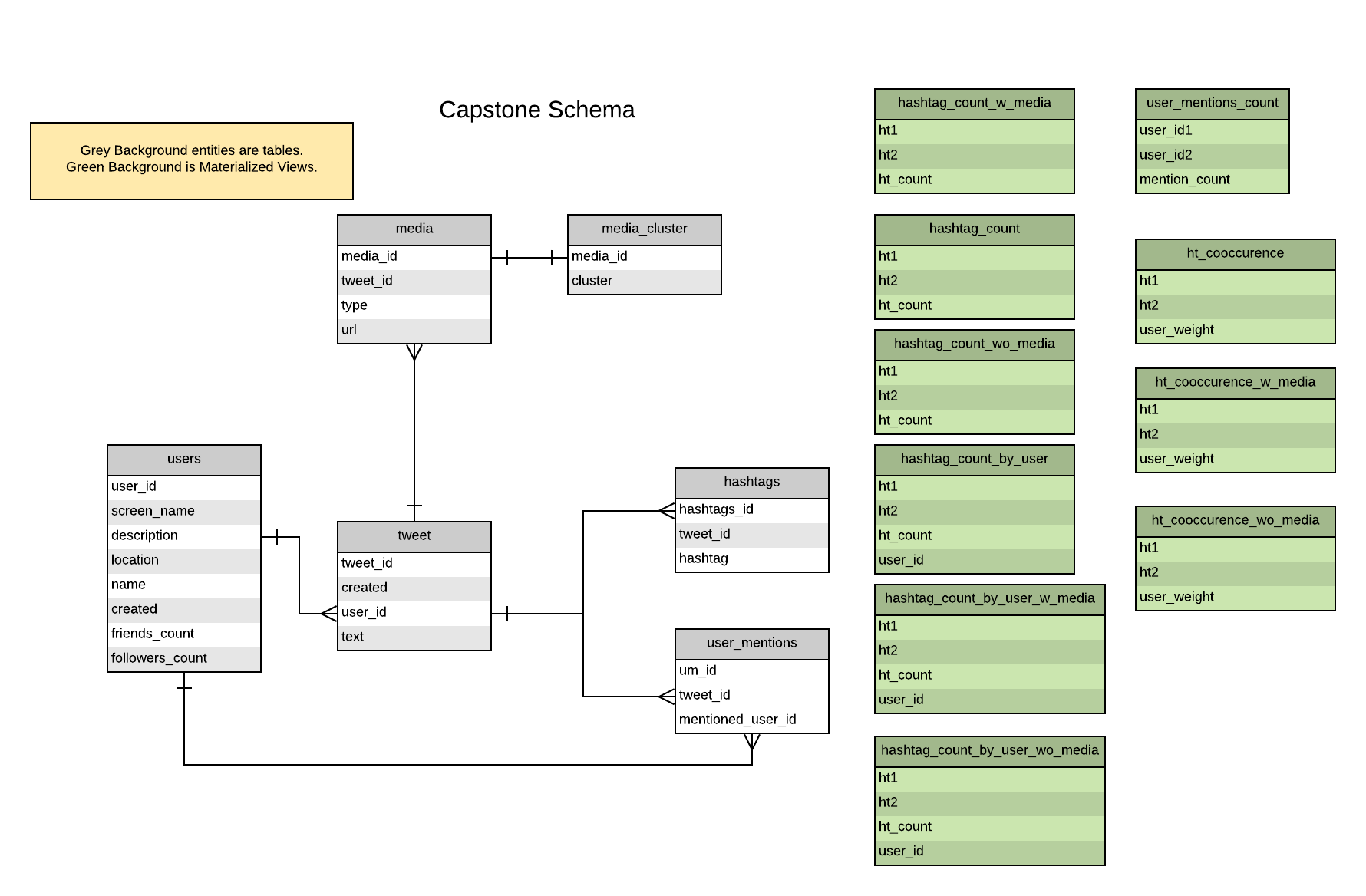 Status of Tables in DB ( Dec 2019 )
Data Distribution
Tweets with Media: 2.9%
Overall hashtag: 10% 
Media tweets with hashtag:  3% 
Average tweets /user:  9
Feature Engineering
Existing Features:
'created_at', 'in_reply_to_status_id', 'in_reply_to_user_id', 'source','retweet_count', 'retweeted', 'in_reply_to_screen_name','is_quote_status', 'favorite_count', 'id', 'text', 'place', 'lang','reply_count', 'userid', 'retweeted_id', 'hashtag', 'media',
'url', 'geo’,
Feature Engineering
New Features augmented :

YOLO object detection with OpenCV to get Objects in Images

SentimentIntensityAnalyzer: Polarity, Subjectivity, etc. 

Pytesseract: Extract text from images
Analysis Methods
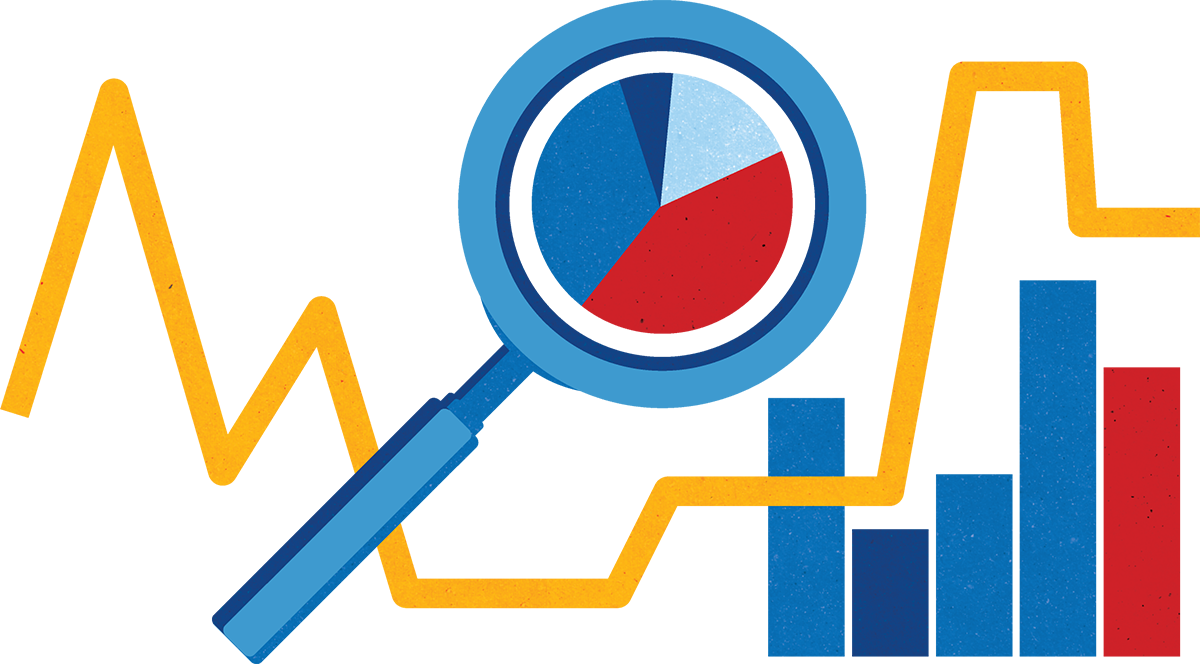 Analysis Method 1) Images
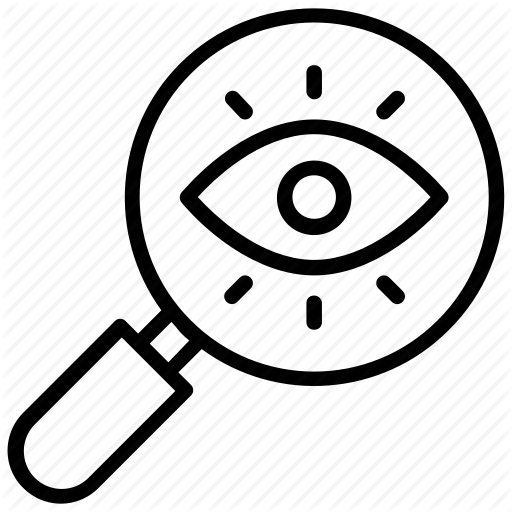 Cluster of images
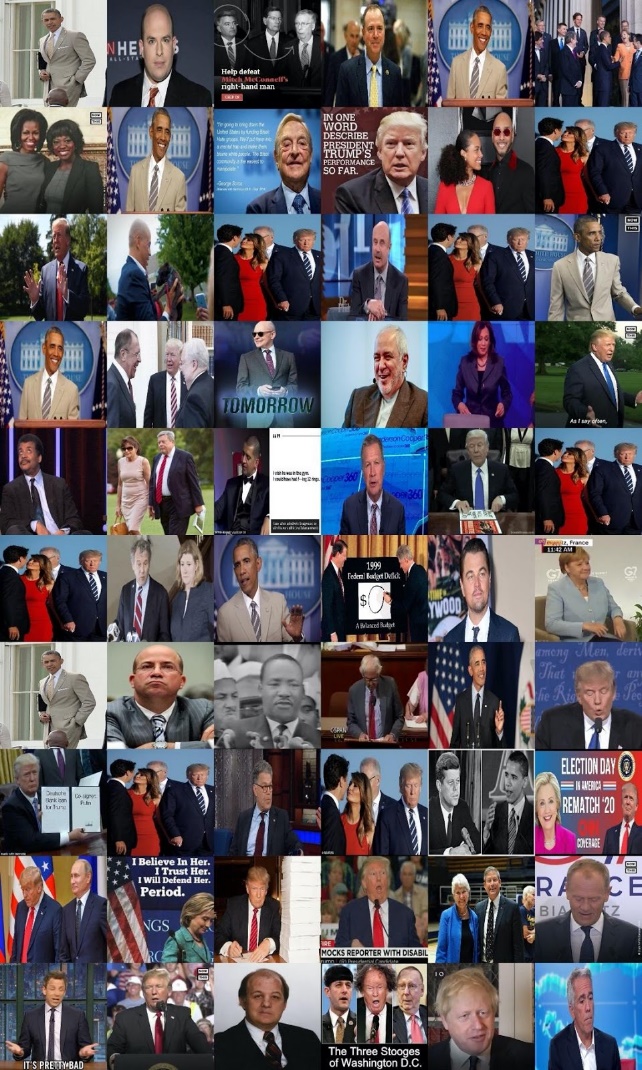 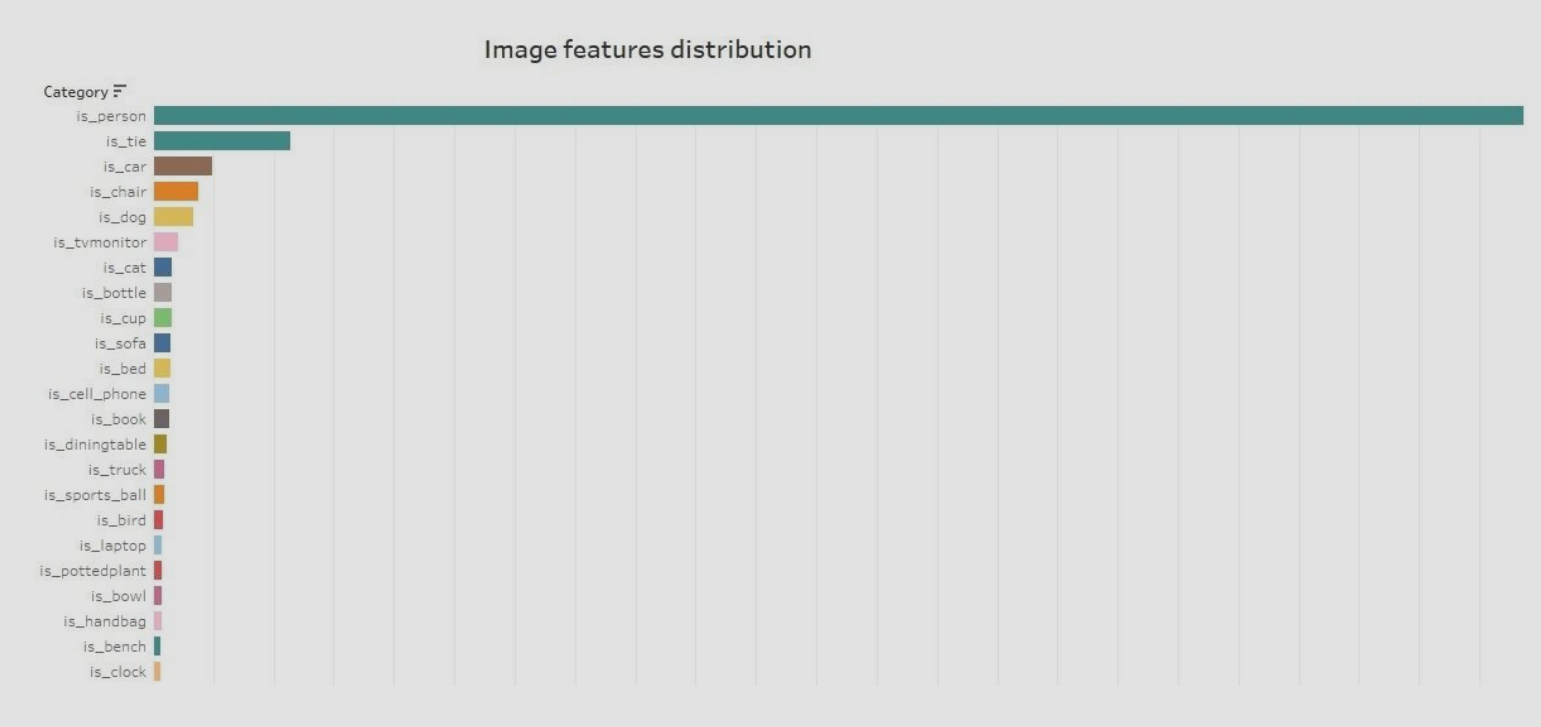 What are the insights for Images?
Image feature extraction did not reveal any new insight
Extracted 80 different object classes in the initial 2K image dataset
Mostly found persons in 90% of images
Other objects are ‘tie’, few animals etc.
Analysis Method 2)  Tweet Topics
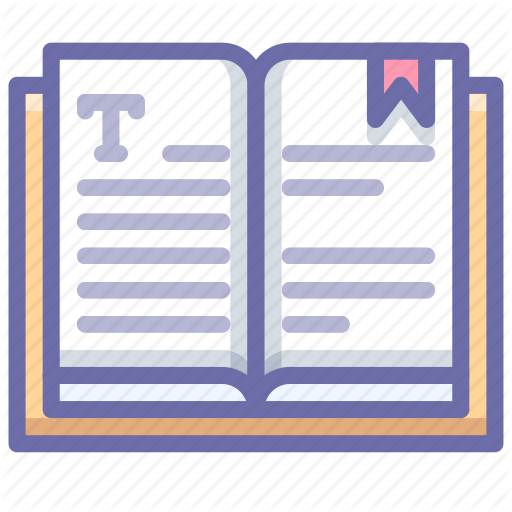 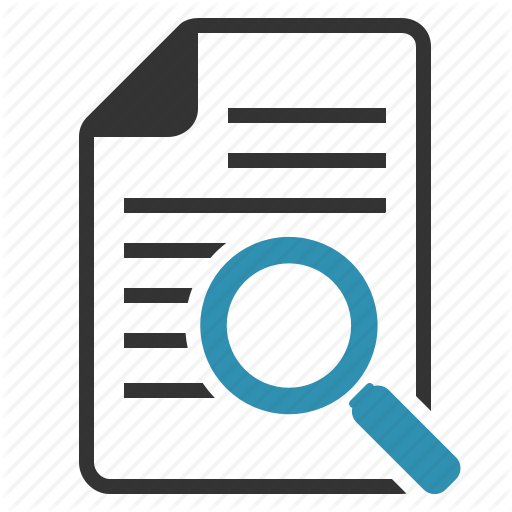 Topic Analysis Pipeline
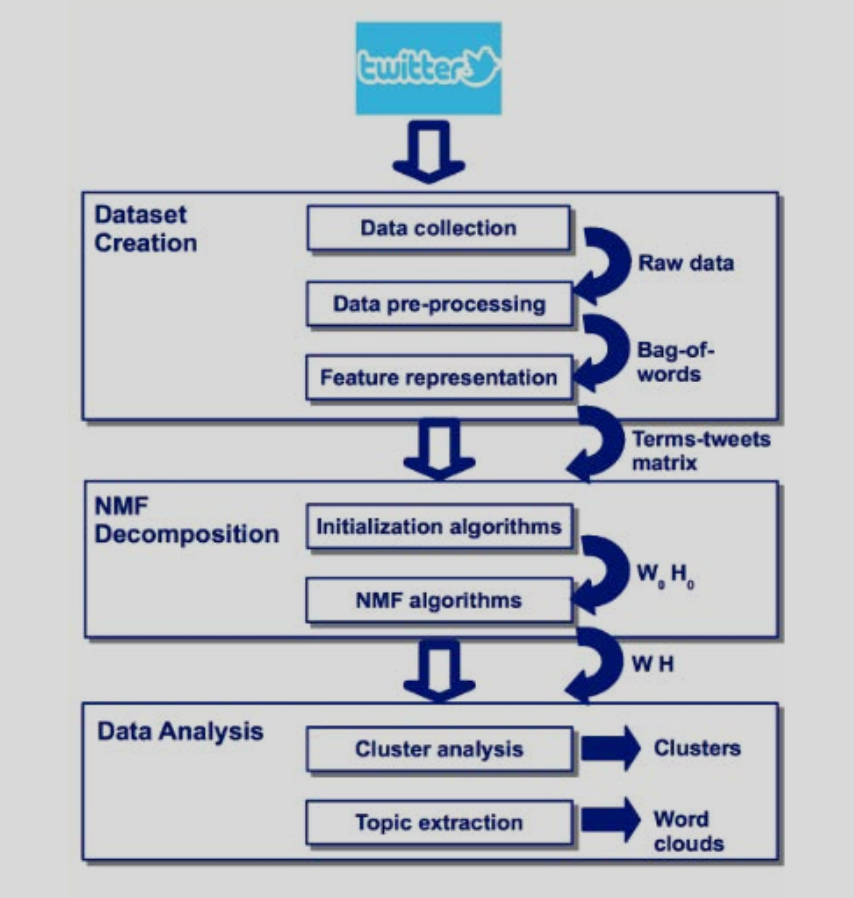 Topic Modeling of Tweets:
Preprocessing: Removed URLs, RT, CC, hashtags, mentions, numbers, extra white-space) 
NMF (generalized Kullback-Leibler divergence):

Topic #0: like got thats said way better little looks looking talking aint true tell ass jay dog bad family post feel
Topic #1: love ce titre men thanks fucking hate story sure miss queen shes thread forever talk watching share comes hope gotta
Topic #2: im shit twitter fuck going come trying tweet yes tonight lol retweet party wrong gonna mood stay niggas told lmao
Topic #3: new video best week ive live seen ill start favorite free season help home right gets hit friend team internet
Topic #4: happy birthday year baby th years old beautiful king st weekend august friday mother today michael died makes greatest jackson
Topic #5: time know life make stop just president youre lets girl let took didnt play says lost hes end remember american
Topic #6: trump great thank architecture fight save following wasnt followed link maga america nation patriots african country afro brets
donald south
Topic #7: good look work morning real world god oh heres night guy damn getting guys did whats check class boy killing
Topic #8: people dont black man really white say need right want vs big think isnt women hurricane bernie word jayz photo
Topic #9: day yall today watch ready thing game coming nigga popeyes entire school thought years ago theres long spot wants sound
Topic Modeling of Tweets:
LDA

Topic #0: good day white make thing week men morning th didnt ive ready bernie remember word house hell hot august kind
Topic #1: like people know video years think thats thank real god hes hurricane nigga oh took start home history true retweet
Topic #2: happy going birthday world lets ce titre american dog help hate king news wow hit gets change friday thread amazing
Topic #3: got work come fuck live coming getting heres jayz theyre dave nfl straight niggas link music hear kid friends story
Topic #4: dont trump president save says african end food makes beautiful lost family left favorite days yes check bu making past
Topic #5: black time new right look like shit want hair old let tell tweet fucking ass looks feel killing wrong internet
Topic #6: need youre watch stop year vs game ill seen guy gonna doesnt did believe thought things wanna rest racist pm
Topic #7: great said twitter isnt fight st kids jay maga wasnt post following tonight damn country nation photo patriots experience stan
Topic #8: im today say life women better school luxury little girl night america architecture trying free party ago support looking read
Topic #9: love yall really man best just way big lol talking baby aint girls weekend thanks hard wait bad bitch died
Topic Modeling of Tweets:
Example:

Japanese fictional 
characters in cluster 15
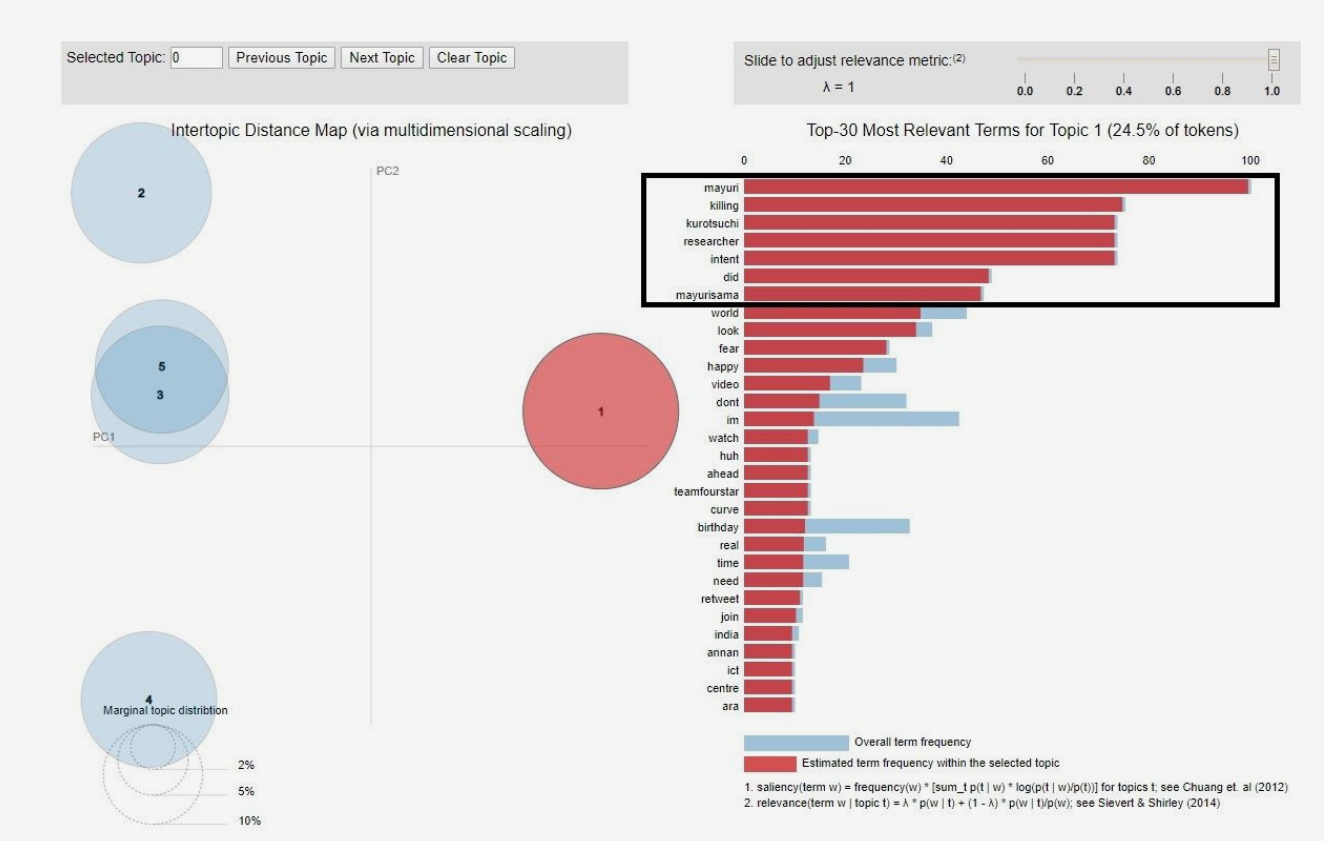 Topic Modeling of Tweets:
Bigram Analysis:
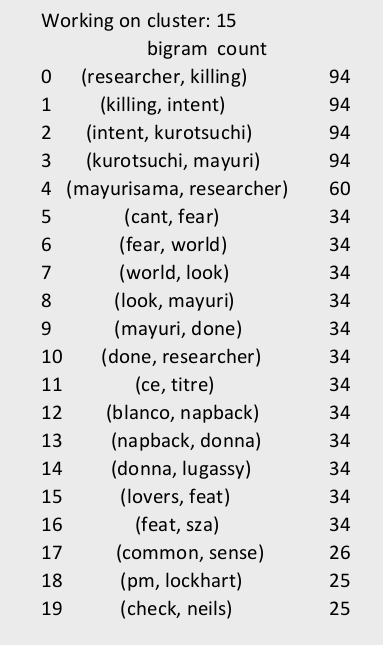 Topic Modeling of Tweets:
Optimal number of topics for cluster 15
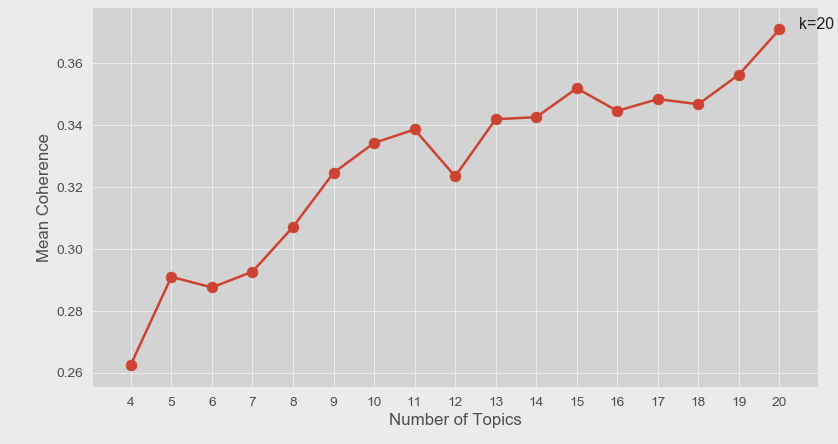 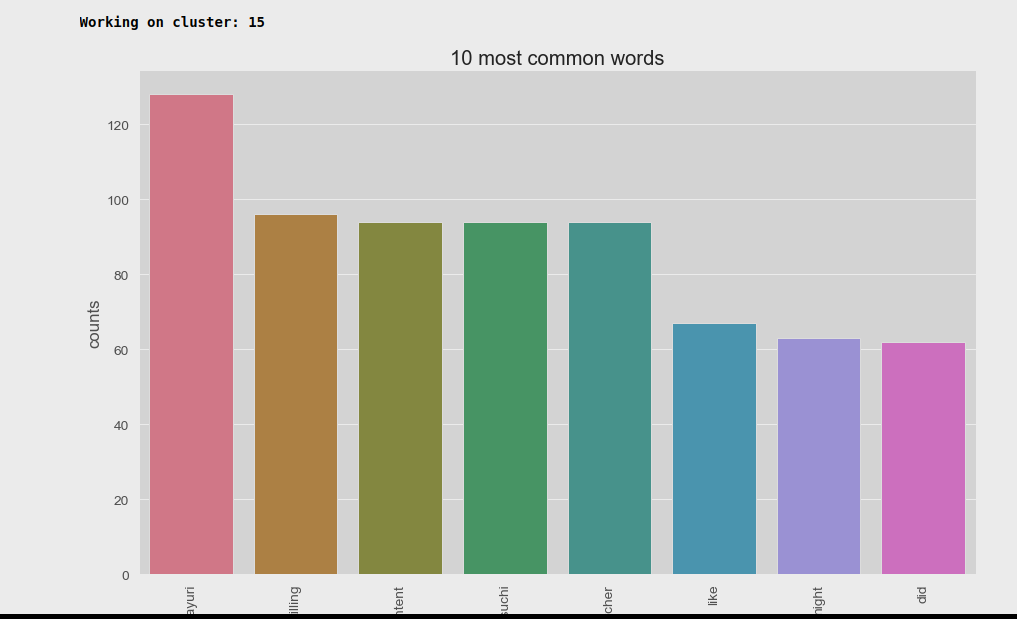 Analysis  Method 3) Semantic Structural Analysis of HashTags
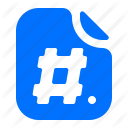 Semantic Structural Analysis of HashTags
Steps taken in Semantic Analysis
Identify segmented HashTags
Identify Synonyms for each Segment
Calculate JaccardIndex for a pair of HashTags as Intersection
(Synonyms(H1),Synonyms(H2))/Union(Synonyms(H1),Synonyms(H2))
Compute the similarity as JaccordIndex if JaccardIndex <0.5 else Max
(JaccardIndex,levenshtein_similarity).
Semantic Structural Analysis of HashTags
Sample results in 200k tweet dataset: 
star : ['star' 'starfox' 'starlink']
voteblue2020 : ['voteblue2020' 'backtheblue']
falco : ['falco' 'falcolombardi']
knowthyself : ['knowthyself' 'detroitjazzfest']
aphia : ['aphia' 'qanon']
amazon : ['amazon' 'amazonrainforest']
michaeljackson : ['michaeljackson' 'michaeljacksonday' 'happybirthdaymichaeljackson']
liberalismisamentaldisease : ['liberalismisamentaldisease' 'netflixisajoke']
ontrumpstodolist : ['ontrumpstodolist' 'dosomething']
backfiretrump : ['backfiretrump' 'trump' 'trump2020']
obamaoutdidtrump : ['obamaoutdidtrump' 'trump' 'trump2020']
Semantic Structural Analysis of HashTags
Sample results in 200k tweet dataset cont.
schoolstrike4climate : ['schoolstrike4climate' 'climatestrike']
starlinkgame : ['starlinkgame' 'starlink']
hurricanedorian : ['hurricanedorian' 'hurricanedorian2019']
internationaldogday : ['internationaldogday' 'nationaldogday']
blacktwitter : ['blacktwitter' 'blackaugust' 'blackcommunity']
nintendoswitch : ['nintendoswitch' 'switch']
jayz : ['jayz' 'jayznfl']
powertv : ['powertv' 'powerpremiere']
thersday : ['thersday' 'teamday']
foxmccloud : ['foxmccloud' 'fox']
fridaythoughts : ['fridaythoughts' 'saturdaythoughts' 'thursdaythoughts']
art : ['art' 'nudeart']
adospolitics : ['adospolitics' 'ados' 'dosomething']
florida : ['florida' 'dorianflorida']
Analysis  Method 4) Hashtag pairs (co-occurrence)
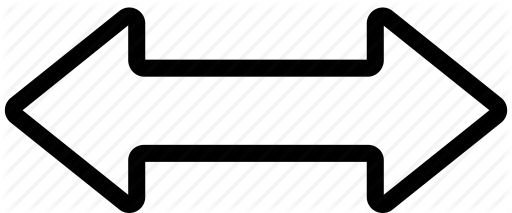 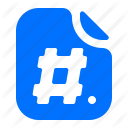 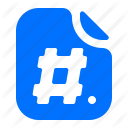 HashTag Cooccurrence Analysis
This hypothesis analysis is partitioned into 3 phases:

Network of hashtag pairs and co-occurrence analysis.

Topic Model analysis on aggregated tweet texts per hashtag. 
Topic Model analysis with media/non-media tweets distinction.
Hashtags Topics incoherent detector
This detector highlights any change of the hashtags topics when they co-occurred together. It also checks if media files (images, videos) are used to achieve this change of narrative. Method design:Build and train a topic model (using NMF/LDA) based on aggregated tweets text per each hashtag (not per single tweet text). The aggregated text is cleaned before modeling by removing URLs, RT and cc,hashtags, mentions, double spacing, numbers, punctuations, and converting all to lowercase.  Apply topic modeling to generate a dominant topic per each single hashtag over its aggregated tweets text. Calculate each hashtag weight based on the number of unique users that tweeted that hashtag
Hashtags Topics incoherent detector (cont.)
Aggregate all tweets texts of any 2 co-occurred hashtags in same tweets and that these tweets have associated media files. Then apply the topic modeling on the aggregated cleaned text.Aggregate all tweets texts of any 2 co-occurred hashtags in same tweets and that these tweets don’t have associated media files. Then apply the topic modeling on the aggregated cleaned text.Calculate the hashtags co-occurrence weight based on unique users who used these 2 hashtags jointly. This is done for both cases (media and no media).Generate a new data frame for the common (interested) hashtags between the 2 cases of media and no media co-occurrences
HashTag Network Analysis
Model checks if these 4 topics are incoherent, especially the edge topics (co-occurred topics), in addition it also checks if the user concentration factor (tweets/user) on these edges is high. In such cases there is an attempt to change the narrative of these hashtags.
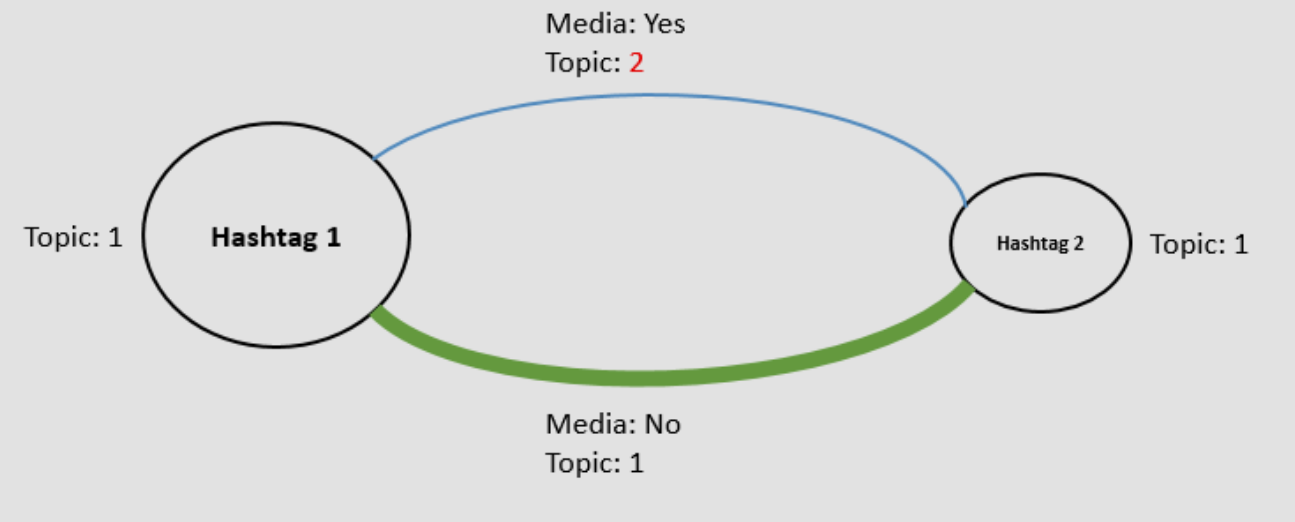 HashTag Co-occurrences with media
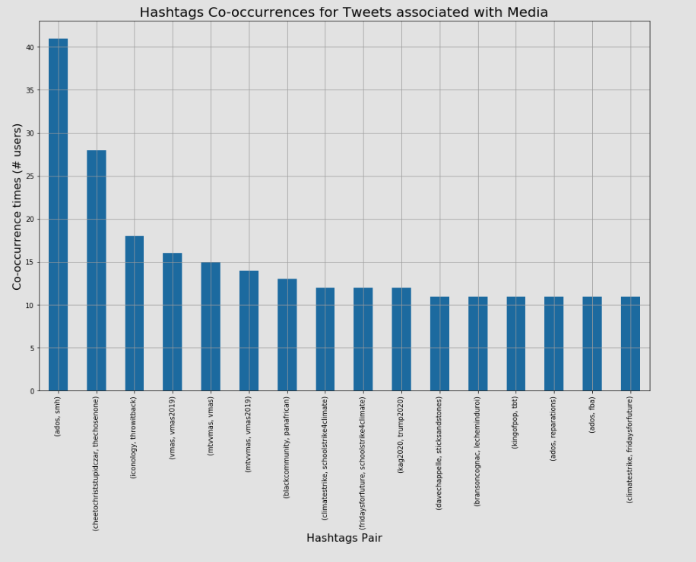 HashTag Co-occurrences without media
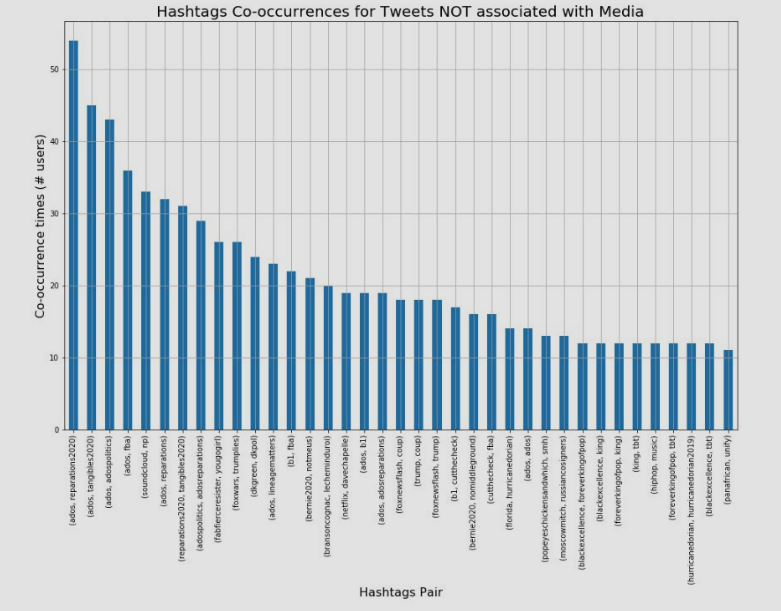 HashTag Co-occurrences (Intersection)
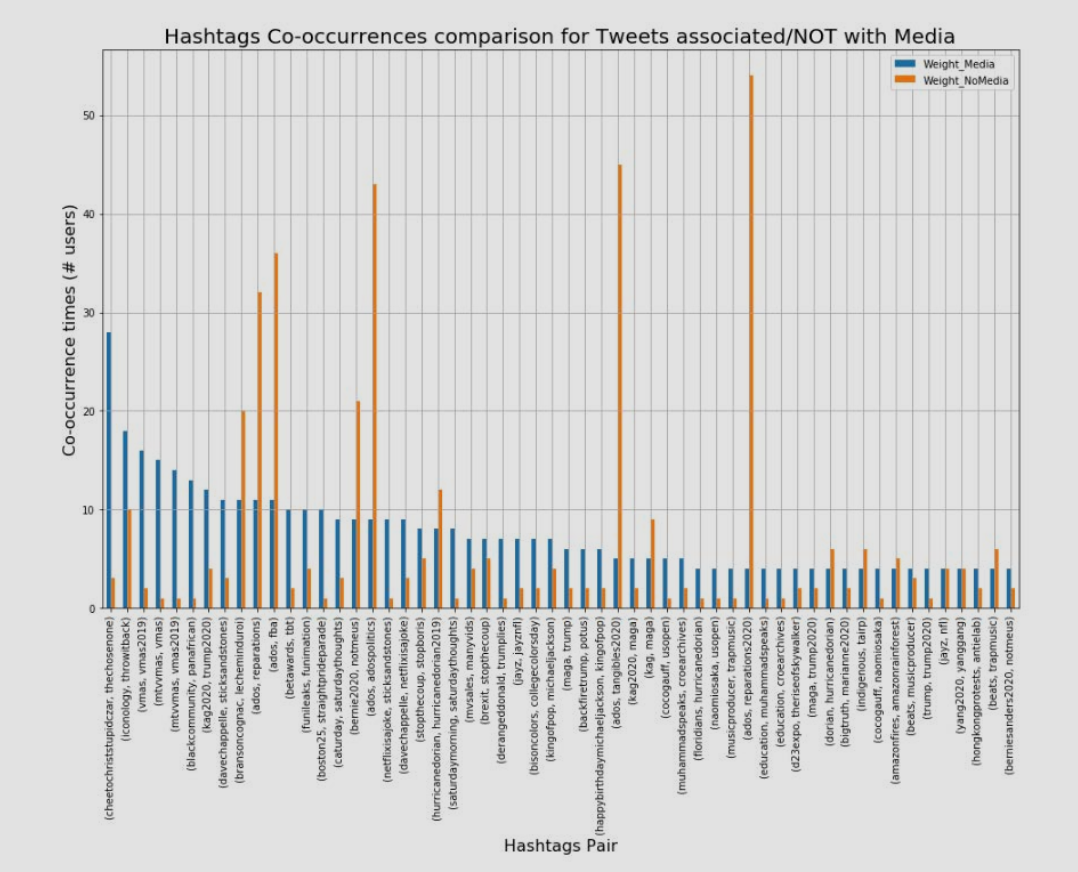 Method 5) Community Analysis
( User Mentions/Hashtag )
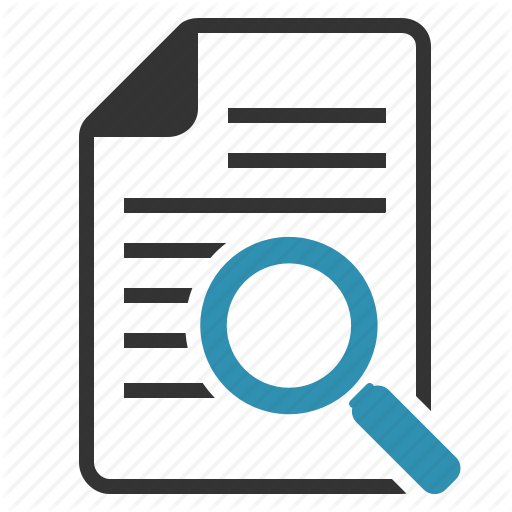 Topic Modeling of Tweets: (Community Detection)
20 communities are identified
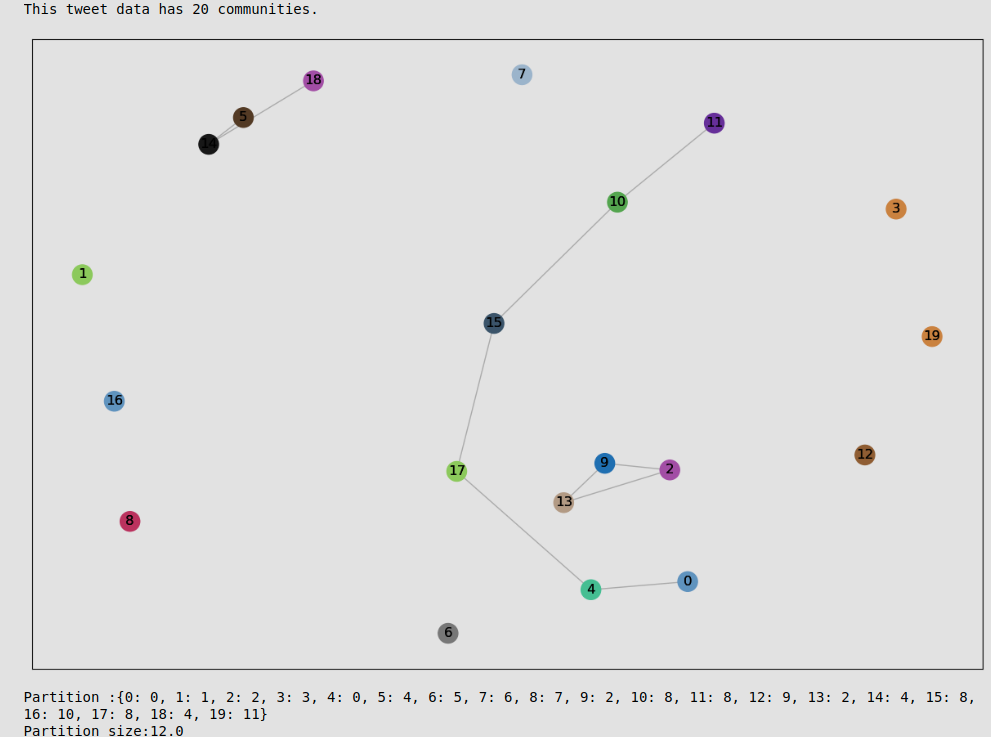 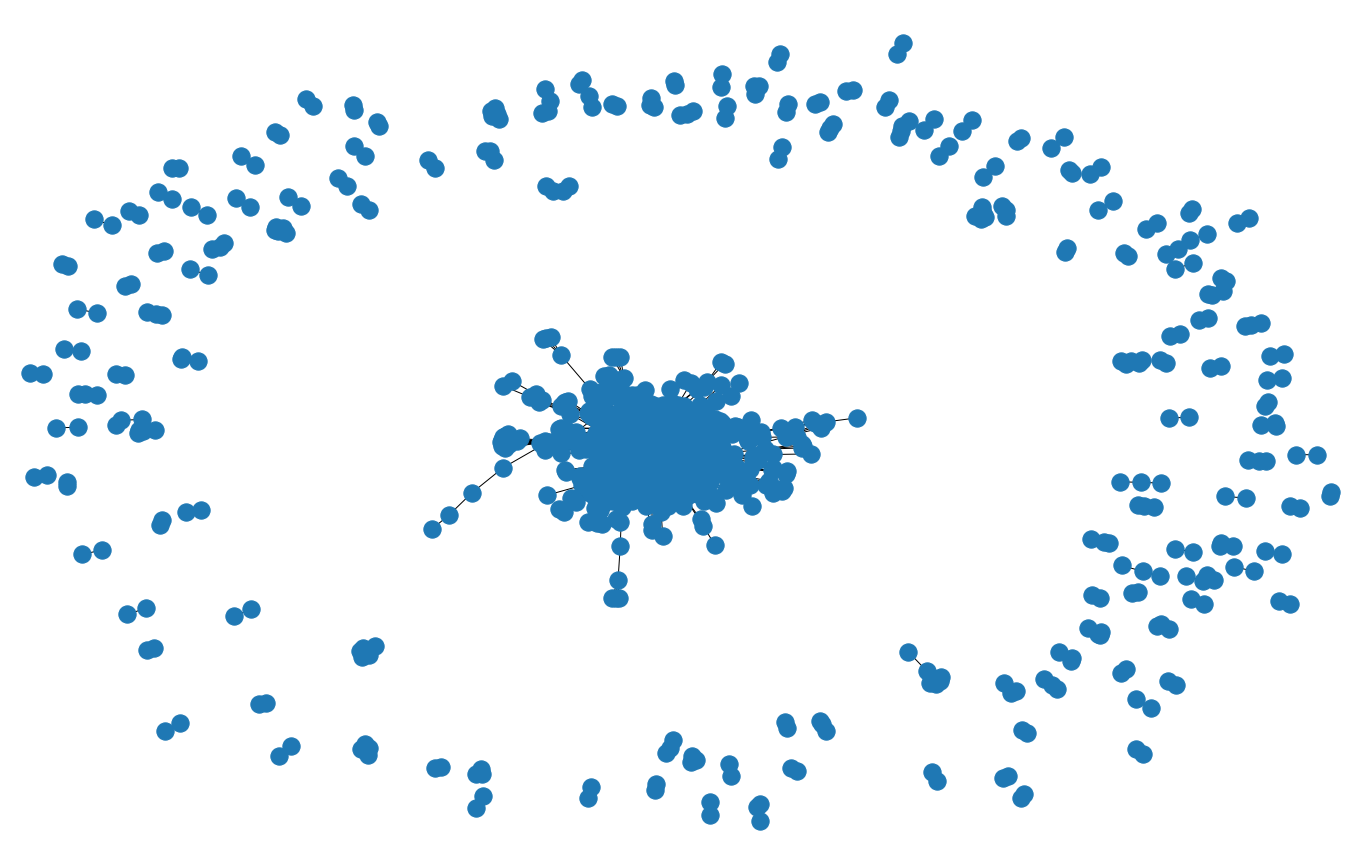 Topic Modeling of Tweets: (Community Detection)
K Value = 7Hashtags: ['Ccot', 'Cult45', 'FoxAndFriends', 'KAG', 'KAG2020', 'MorningJoe', 'QAnon', 'TRUMP2020Landside', 'Tcot', 'Trump', 'Trump2020', 'Trump2020Landslide', 'WWG1GWA', 'WWG1WGA’]Topic 9 : ['impeachment', 'senate', 'democrats', 'gop', 'trial', 'republicans', 'dems', 'mcconnell', 'schiff', 'articles’]Hashtags: ['IMPEACHMENTVOTE', 'IMPOTUS', 'IMPOTUS45', 'ImpeachAndRemove', 'ImpeachTrump', 'Impeached', 'Impeached45', 'ImpeachmentDay', 'ImpeachmentEve', 'MerryImpeachmas', 'RemoveTrump', 'TrumpImpeachment', 'impeached', 'impeachment’]Topic 9 : ['impeachment', 'senate', 'democrats', 'gop', 'trial', 'republicans', 'dems', 'mcconnell', 'schiff', 'articles’]Hashtags: ['AMERICA', 'DonaldTrump', 'GOP', 'MAGA', 'TRUMP2020', 'TrumpLandslide2020', 'USA’]Topic 0 : ['trump', 'dont', 'another', 'say', 'amp', 'one', 'going', 'even', 'hes', 'believe’]Hashtags: ['conservativememes', 'conservatives', 'democrats', 'libertarian', 'maga', 'meme', 'trump', 'usa’]Topic 0 : ['trump', 'dont', 'another', 'say', 'amp', 'one', 'going', 'even', 'hes', 'believe']
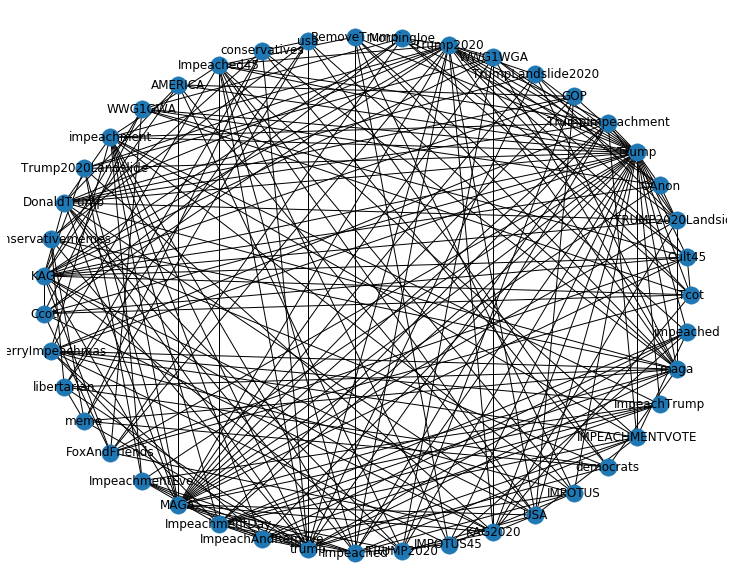 Topic Modeling of Tweets: (Community Detection)
Partition vs K value
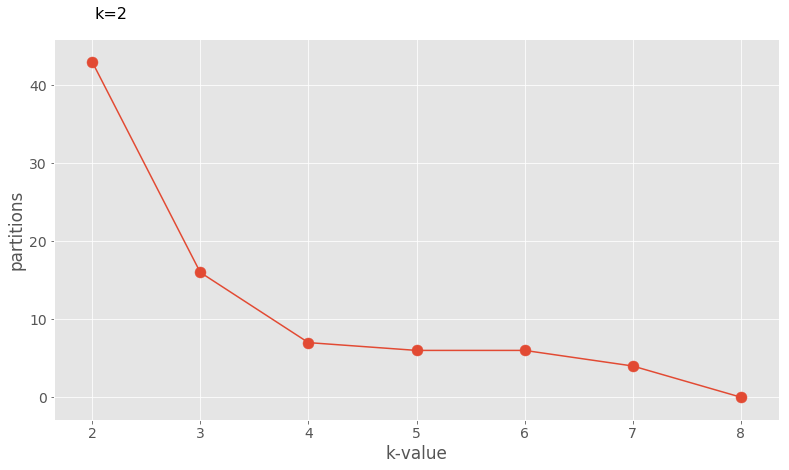 Topic Modeling of Tweets: (Community Detection)
Optimal Topic vs K value
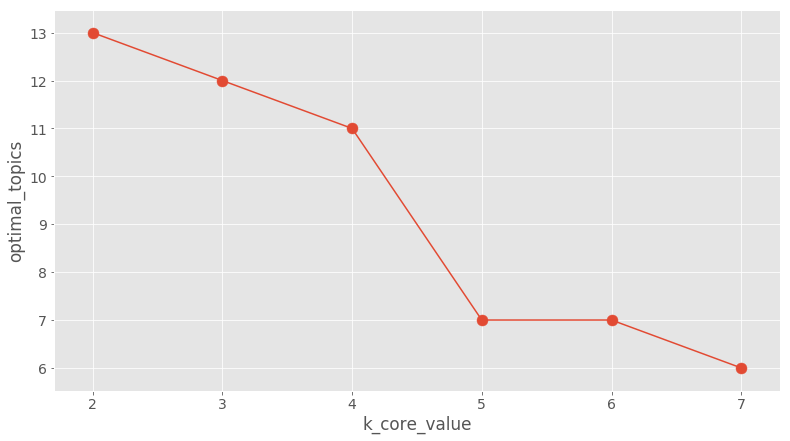 Interactive Graph Visualization
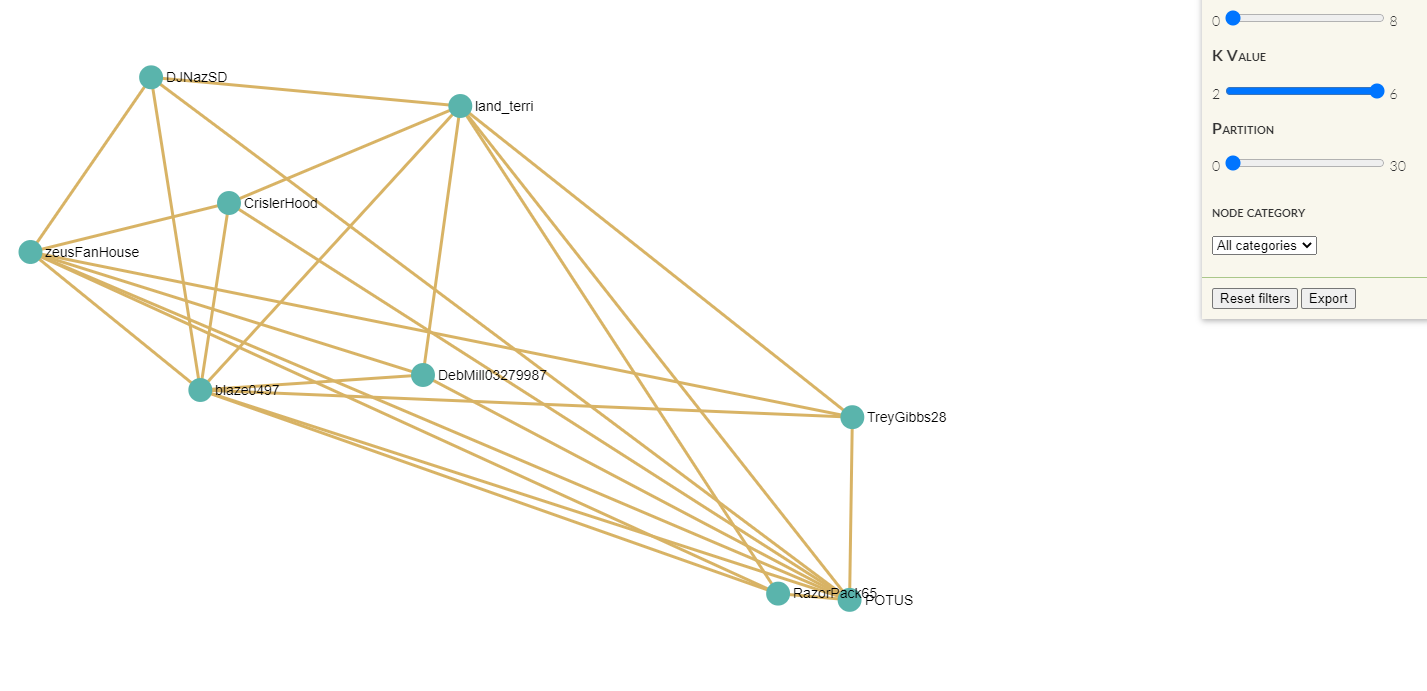 Interactive Graph Visualization
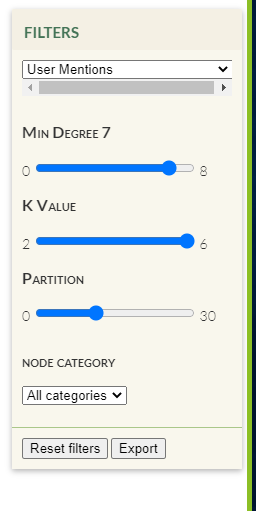 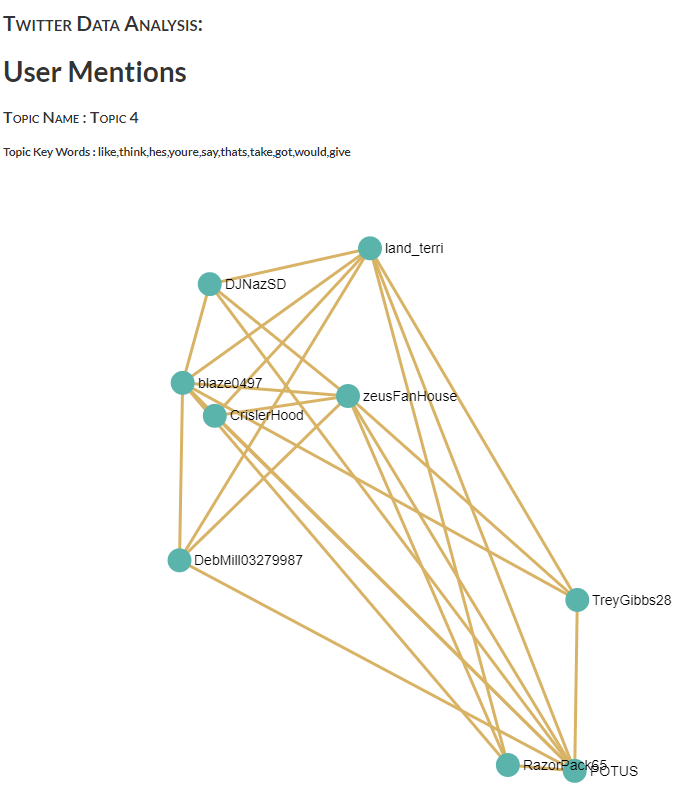 Interactive Graph Visualization
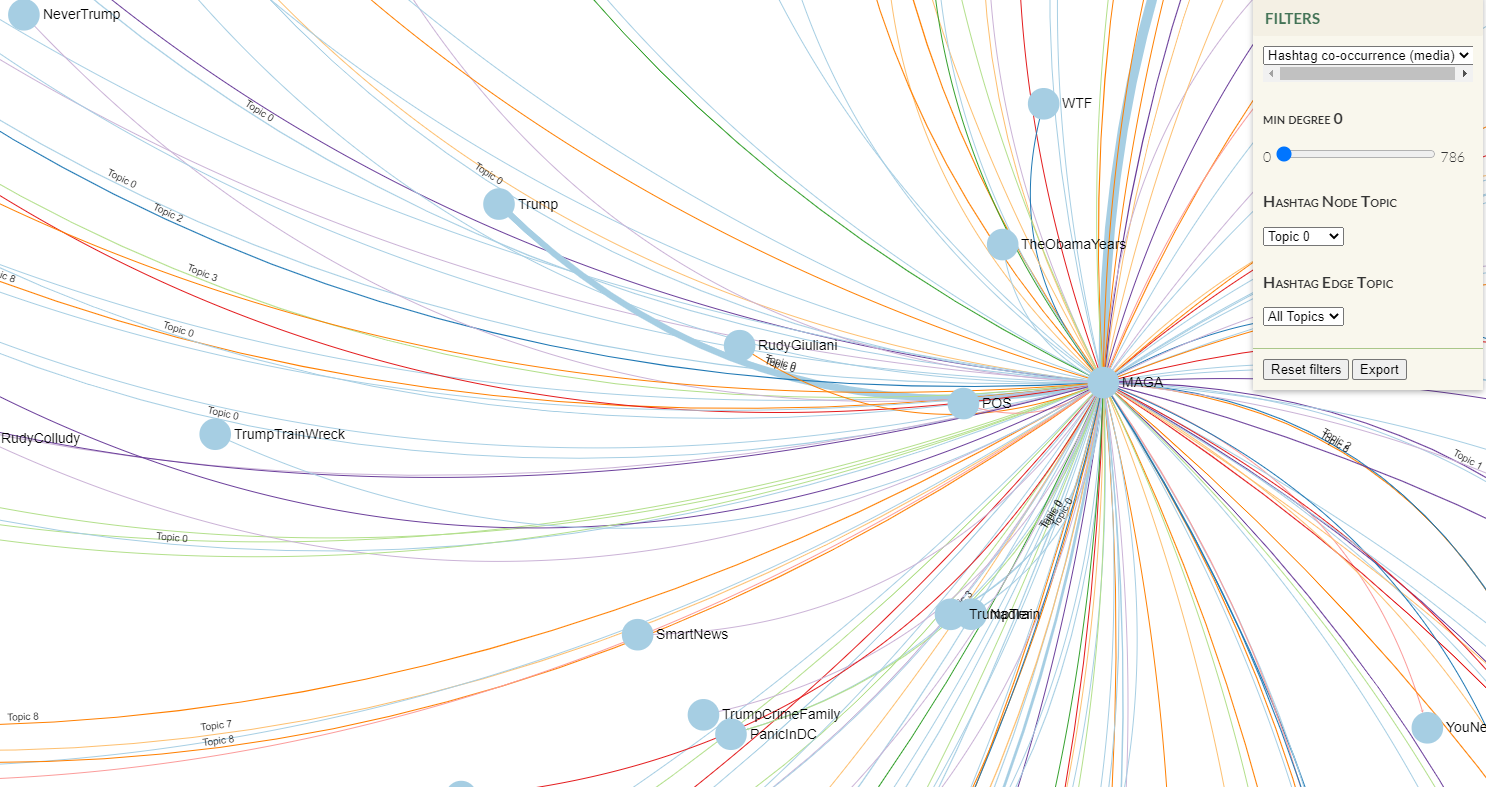 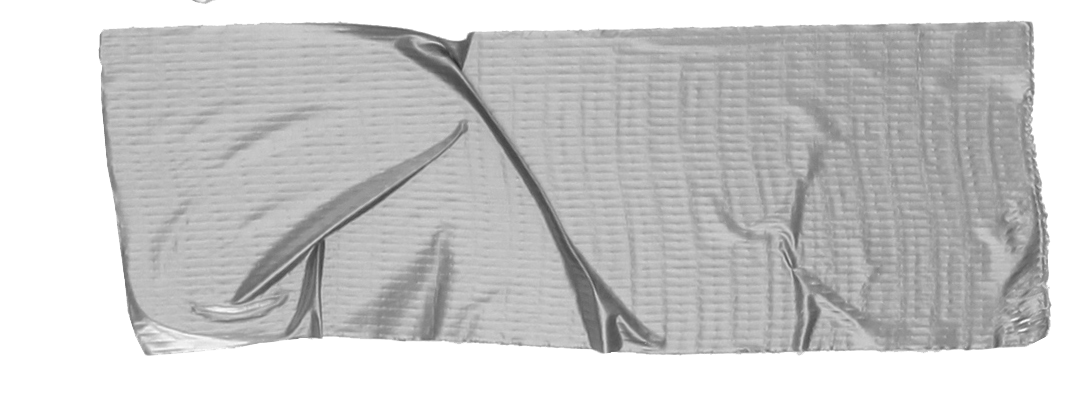 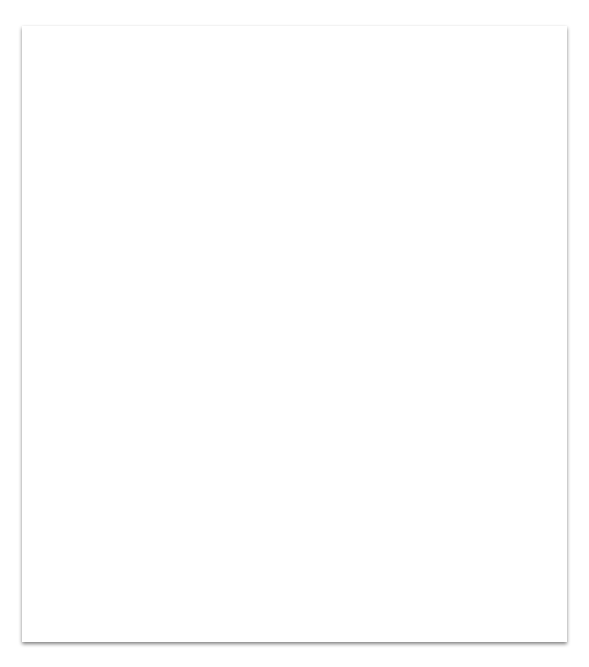 Demo
https://youtu.be/3vFiKJOSpLI
Conclusions
Text extraction from media files associated with tweets are, in most cases, supplementing the narrative of the tweet's text.
 
Media files are being used as a powerful tool to contaminate the original narrative of single/co-occurred hashtag pairs.
 
Object detection from images did not result in any additional insights.
Acknowledgments
Prof. Amarnath Gupta
Prof. Ilkay Altintas
All DSE professors and teaching assistants.
Staff at San Diego Supercomputer Center (SDSC)
And Twitter!
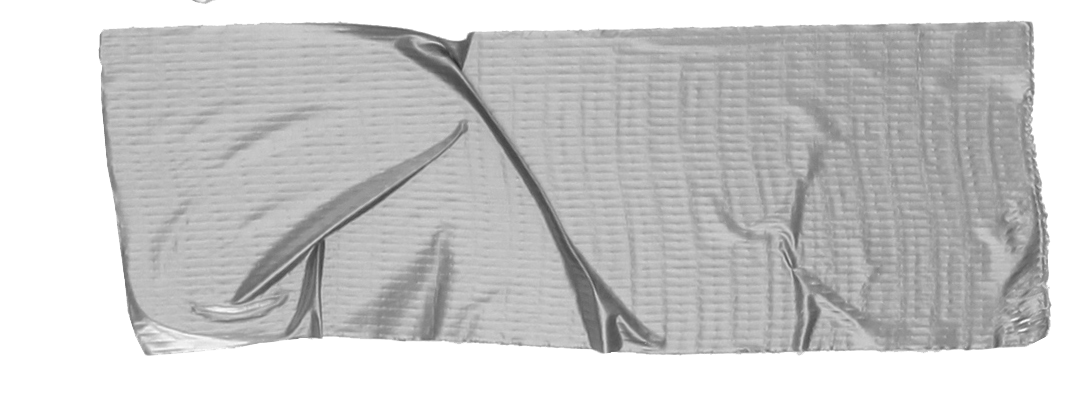 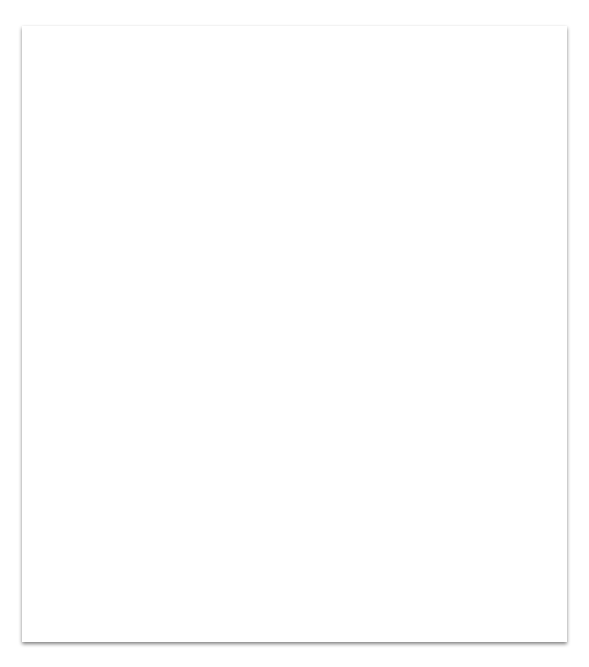 Twitter is powerful!
Questions?
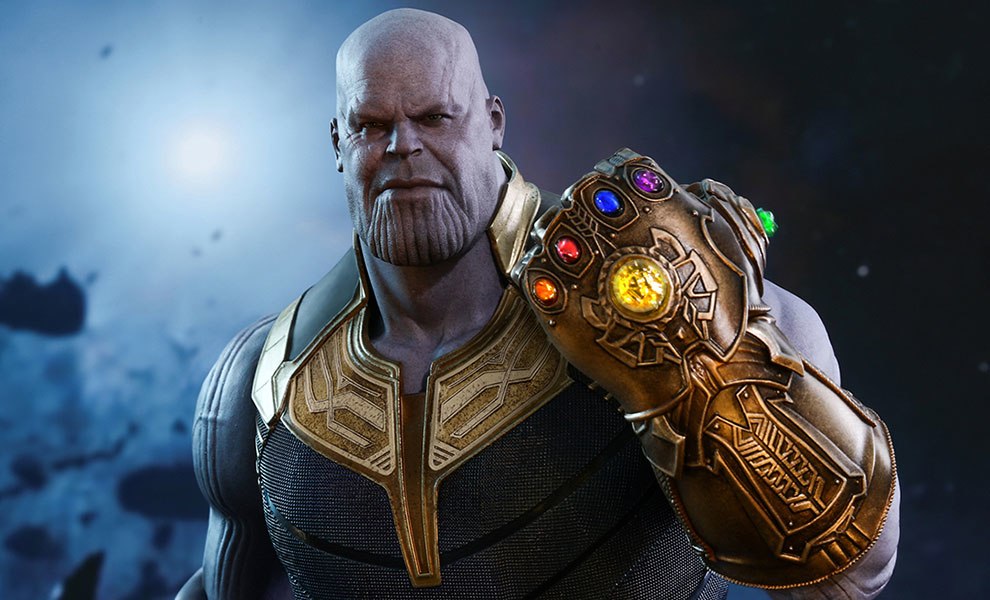